Процедура закупок 
ТОО «Kazakhmys Holding»








2021
Структура ТОО «Kazakhmys Holding»
1
Централизация закупок
Централизация закупок компании Группы «Казахмыс» позволяет своевременно приобретать товары, работы и услуги по потребностям производственных предприятий.
   Торговый Дом ТОО «Корпорация Казахмыс» выступает в роли организатора закупок, с сопровождением закупок до заключения договора.
   Данный процесс реализован для ТОО «Казахмыс Смэлтинг» и ТОО «Корпорация Казахмыс»
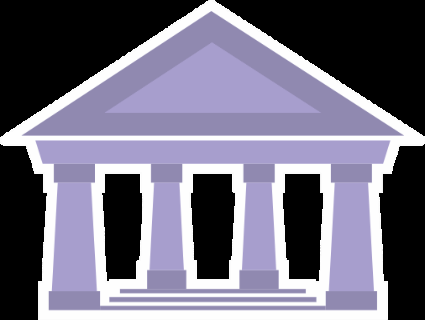 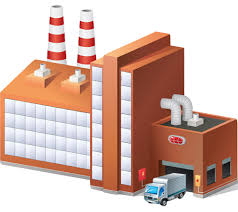 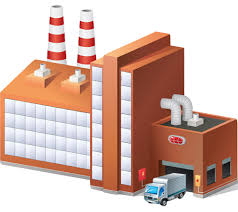 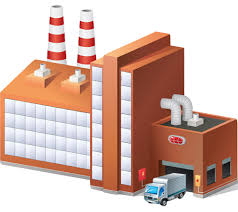 Торговый Дом
ТОО «Корпорация Казахмыс»
ТОО «Корпорация Казахмыс», ТОО «Казахмыс Смэлтинг», ТОО «Kazakhmys Maintenance Services»
2
Площадки закупок
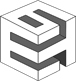 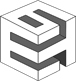 Товарная Биржа
ЭТП ЕТБ
ТОО «Корпорация Казахмыс», ТОО «Казахмыс Смэлтинг», ТОО «Kazakhmys Maintenance Services»
ТОО «Kazakhmys Coal»
ТОО «Kazakhmys Energy», 
ТОО «ГРЭС Топар», 
ТОО «Kazakhmys Distribution»
Закупочная деятельность ТОО «Корпорация Казахмыс», ТОО «Казахмыс Смэлтинг», ТОО «Kazakhmys Maintenance Services» осуществляется Торговым Домом посредством:

umts.kazakhmys.kz - Система электронных торгов «Казахмыс» для закупа работ и услуг для системообразующих предприятий;
www.reestr.nadloc.kz - Государственная информационная система «Реестр» по закупу товаров, работ и услуг по операциям недропользования;
www.comex.kz - Товарная биржа «Каспий» осуществляет закупки товаров.
 
Закупочная деятельность ТОО «Kazakhmys Energy», ТОО «ГРЭС Топар», ТОО «Kazakhmys Distribution» осуществляется посредством электронной торговой площадки ЕТБ etbemp.kz для осуществления деятельности субъектами естественных монополий.
 
Закупочная деятельность ТОО «Kazakhmys Coal» осуществляется посредством товарной биржи commex.kz.
3
Принципы закупок
При проведении закупок Торговый Дом руководствуется следующими основными принципами:
-Гласность и прозрачность процесса закупок
-Достоверность предоставляемой информации
-Приобретение качественных товаров, работ и услуг
-Добросовестная конкуренция среди потенциальных поставщиков
-Поддержка казахстанских производителей товаров, работ и услуг
3
Контактные данные
Мы находимся по адресу:100022, Республика Казахстан, г. Караганда, пр. Бухар-Жырау, 141,Торговый Дом ТОО «Корпорация Казахмыс» Директор по снабжению – директор Торгового домаСакаев Анвар ФаридовичТел.: 8 (7212) 95-28-28 E-mail: Anvar.Sakaev@kazakhmys.kz
Руководитель аппарата  Бекбанов Адильбек РустемовичТел.: 8(7212) 92-69-96E-mail: Adilbek.Bekbanov@kazakhmys.kz
Приемная Торгового Дома Махатова Асель Шахмардановна  Тел.:8 (7212) 95-74-88 E-mail: mts.import@kazakhmys.kz

Начальник Управления развития казахстанского содержания Жанат КушановТел.:8 (7212) 92-69-17 E-mail: Zhanat.Kushanov@kazakhmys.kz
4